Сегментація міжнародного ринку
— один з методів маркетингу, що полягає у розподілі потенційних споживачів на групи на основі відмінностей у їх потребах, характеристиках та поведінці. Застосування концепції ринкового сегментування дозволяє підприємству (фірмі) досягти максимальної результативності маркетингової діяльності шляхом використання своїх сильних сторін з урахуванням реальних умов на ринку.
Сегментування ринку
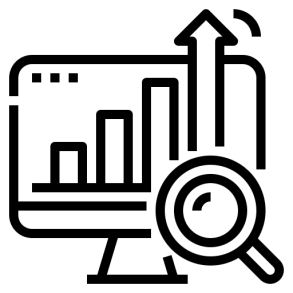 Мета дисципліни:
Метою сегментування є максимальне проникнення підприємства на ті сегменти ринку, які мають потребу в певній продукції, замість того, щоб розпилювати зусилля по всьому ринку.
Політика сегментування ринку передбачає виділення окремих частин (сегментів) ринку, що відрізняються один від одного характеристиками попиту на товари та послуги і реакцією на маркетингові дії.
Одночасне обслуговування кількох ніш — стратегія, за якої компанія пропонує низку незалежних товарів або послуг, розрахованих на залучення клієнтів, що належать до окремих вузьких сегментів ринку.
Компетенції :
Згідно з вимогами освітньо-професійної програми здобувачі вищої освіти повинні:
знати:
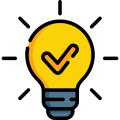 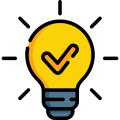 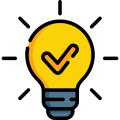 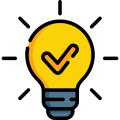 теоретичні засади, особливості та завдання міжнародного маркетингу;
структуру бізнес-середовища міжнародного маркетингу;
загальноорганізаційні процеси та кроскультурну специфіку ведення міжнародного бізнесу;
типи і послідовність ринкових досліджень у міжнародному маркетингу;
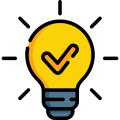 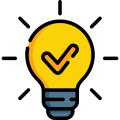 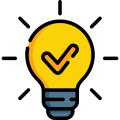 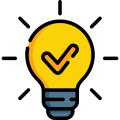 особливості та способи просування товарів на зарубіжні ринки; - способи управління міжнародним маркетингом.
цінові стратегії на світових ринках та особливості встановлення цін в умовах добросовісної конкуренції;
особливості товарної політики на світових ринках, міжнародні товарні стратегії;
цілі та методи сегментації світового ринку;
Вміти:
володіти сучасними міжнародними стратегіями ціноутворення;
здійснювати кваліфікований аналіз міжнародного маркетингового середовища та застосувати сучасні методи сегментації зарубіжних ринків;
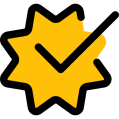 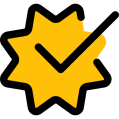 ефективно використовувати міжнародні канали розподілу продукції;
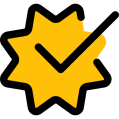 аналізувати стадії життєвого циклу товару та визначати конкурентоспроможність товарів на міжнародних ринках;
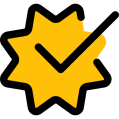 створювати раціональну систему міжнародних маркетингових комунікацій;
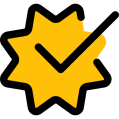 аналізувати і розробляти оптимальні організаційні структури управління при розвитку діяльності фірми на зовнішньому ринку.
формувати ефективну міжнародну товарну стратегію;
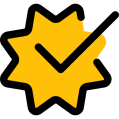 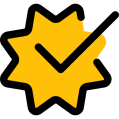 Вивчення навчальної дисципліни передбачає формування та розвиток у здобувачів вищої освіти компетентностей :
Загальних:
Здатність аналізувати значущі проблеми та процеси та знаходити шляхи вирішення проблем, які виникають під час професійної діяльності.
Здатність оперувати основними положеннями і методами дисципліни при вирішенні професійних завдань.
Здатність до абстрактного мислення, аналізу та синтезу.
Здатність до пошуку, оброблення та аналізу інформації з різних джерел.
Здатність застосовувати знання в практичних ситуаціях і проводити дослідження на професійному рівні.
Здатність приймати обґрунтовані рішення.
Фахових:
Здатність обгрунтовано обирати стратегії виходу на зарубіжні ринки.
Знання сутності, змісту, завдань міжнародного маркетингу.
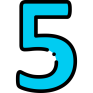 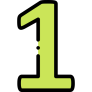 Здатність до формування міжнародної товарної, цінової політики, міжнародної політики збуту та комунікацій.
Здатність щодо обґрунтування доцільності виходу на зовнішні ринки
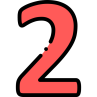 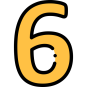 Здатність щодо організації та планування міжнародної маркетингової діяльності
Здатність щодо проведення аналізу міжнародного маркетингового середовища
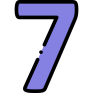 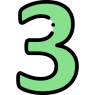 Здатність проводити сегментування міжнародних ринків
Володіння спеціальною термінологією та лексикою даної дисципліни.
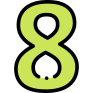 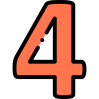 Програмні результати навчання:
Ідентифікувати сутність і форми міжнародного маркетингу;
Структурувати 
та аналізувати міжнародне маркетингове середовище із застосуванням відповідних методів;
Планувати та проводити міжнародні маркетингові дослідження, інтерпретувати результати та пропонувати ефективні маркетингові рішення для розв’язання проблем;
Оцінювати ключові параметри зарубіжних ринків (місткість, інтенсивність конкуренції, прибутковість тощо);
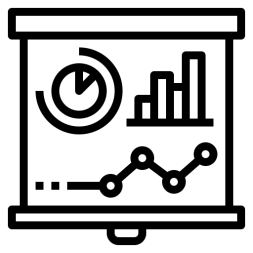 Здійснювати порівняльний аналіз іноземних ринків і вибирати найбільш привабливі для маркетингової діяльності;
Сегментувати міжнародні ринки на основі різних підходів та визначати адекватні стратегії позиціювання;
Обґрунтовувати моделі і формувати стратегії виходу фірм на закордонні ринки;
Формувати ефективний міжнародний маркетинговий комплекс на основі стандартизації, диференціації чи комбінованого підходів;
Розробляти елементи міжнародної товарної, комунікаційної, розподільчої та цінової політик